Mein zeitplan
By zaid elhalah
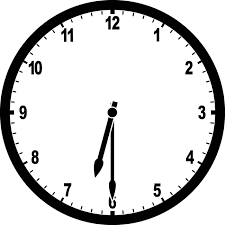 6:30 uhr
Ich wache auf und steh auf
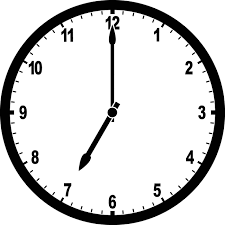 7:00 uhr
Ich frühstücke, ich habe Eier und Saft
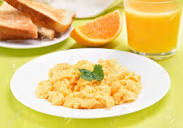 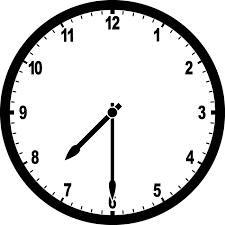 7:30 Uhr
Vorbereitung auf die Schule
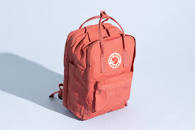 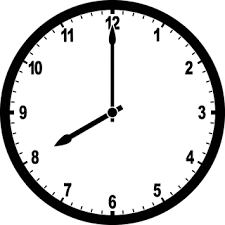 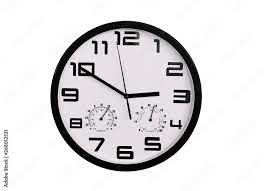 8:00 Uhr - 14:50 Uhr
Ich gehe zur Schule und fange an
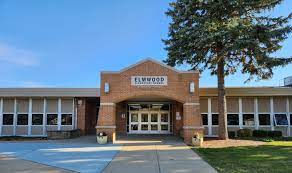 15:40 Uhr
ich spiele Fußball
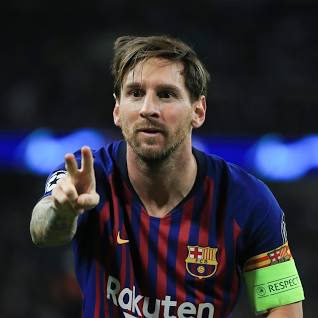 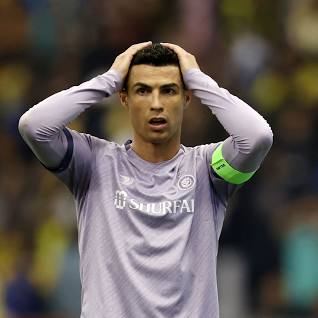 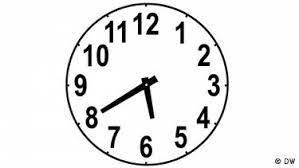 17:50 Uhr
Ich gehe leckeres Essen essen
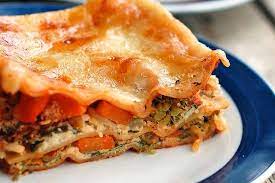